PERTEMUAN 6
Ahmad Pudoli
Package
PEMROGRAMAN BERORIENTASI OBJEK (PBO)
Pokok Bahasan
Pertemuan 1
Pertemuan 2
Package
Pertemuan 3
Pertemuan 4
TUJUAN INTERAKSIONAL

UMUM :
Mahasiswa mampu memanage class-class yang dibuat dalam package

KHUSUS :
Mahasiswa mampu menjelaskan konsep package
Mahasiswa mampu menerapkan membuat package
Mahasiswa mampu menerapkan hak akses class pada package
Pertemuan 5
Pertemuan 6
Pertemuan 7
Pertemuan 8
Pertemuan 9
Pertemuan 10
Pertemuan 11
Materi :
1.	Konsep Package
Pertemuan 12
2.	Membuat Package
Pertemuan 13
3.	Mengakses Class dalam Package
Pertemuan 14
4.	Contoh Program Implementasi Package
Pertemuan 15
5.	Hak Akses
1.   Konsep Package
Sesuai dengan namanya, package adalah sebuah upaya untuk mengelompokkan bagian-bagian program java menjadi satu. Sebuah package dalam java terdiri dari sekumpulan class dan/atau interface. Didalam sebuah package juga dimungkinkan mempunyai sub-package.

Package bisa berupa package yang sudah dimiliki oleh Java, dan ada pula package yang dibuat uleh user. Package yang dibuat oleh user ini sering disebut dengan folder. Atau sebuah lokasi didalam media penyimpanan yang kita miliki.

Dalam package yang kita buat dapat berisi sejumlah kelas dan didalam package tersebut juga bisa berupa sub-package.
2.   Membuat Package
Deklarasi sebuah package diawali dengan deklarasi nama package pada bagian teratas sebuah file source. 

Bentuk Deklarasi Package :
	package [namaPackage];

Contoh :
package kampus;
	class unit1{
		// … body kelas
		// … metode-metode
		// … field-field
		// …
	}
3.   Mengakses Class dalam Package
Mengakses Kelas dengan Kata Kunci import:
		import namaPackage.namaKelas;

Contoh :
package demo;
	import kampus.*;
	import java.awt.Color;
	class demo1{
		public statik void main(String[] args){
			unit1 gedung1 = new unit1();
			Color merah = new Color(Color.red);
		}
	}
4.   Contoh Program Implementasi Package
Package:   pertemuan6
Package:   family
Class:   TestFamily01.java
Class:   TestFamily02.java
Package:   notfamily
Class:   TestNotFamily01.java
Class:   TestNotFamily02.java
Nama File : TestFamily01.java
Class TestFamily01.java hanya dapat diakses melalui class lain. Dengan kata lain, tidak dapat berdiri sendiri karena tidak memiliki method main
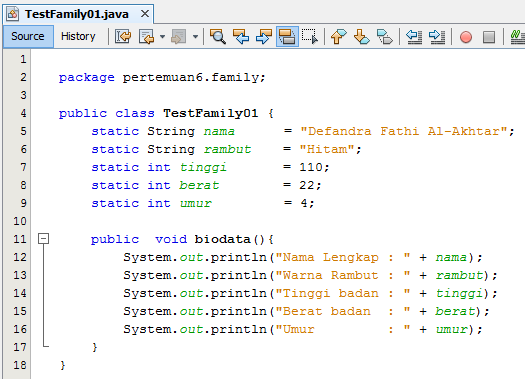 Nama File : TestFamily02.java
Akses class TestFamily01 di package yang sama dengan class TestFamily02 tidak menggunakan import.
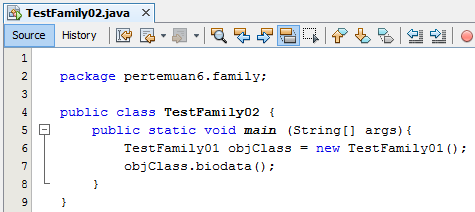 Nama File : TestNotFamily01.java
Tidak dapat mengakses class TestFamily01 karena terletak di package yang berbeda dengan TestNotFamily01
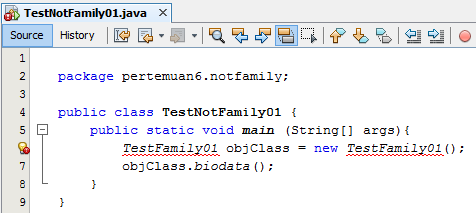 Nama File : TestNotFamily02.java
Solusi dari permasalahan di Class TestFamily01 dengan menambahkan sintak “import” dengan diikuti memanggil nama package pertemuan6.Family.*
Pada baris ke-4 menunjukan bahwa mengimport semua class yang ada pada package pertemuan6.family
Untuk mengimport, selain cara seperti pada baris ke empat. Dapat juga dilakukan hingga class yang ingin diimport, untuk meng-import class TestFamily01 dapat dilakukan dengan:import pertemuan6.family.TestFamily01
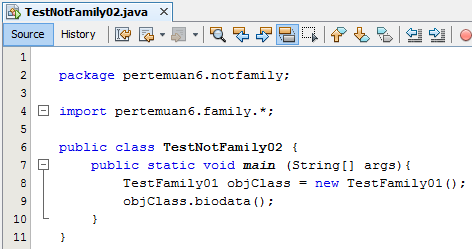 Hak Akses
Mengontrol Hak Akses Anggota Class (Variabel atau Method) :
Public Access Modifier – publicdapat diakses dari class lain meskipun berbeda package
Protected Access Modifier – protecteddapat diakses oleh class lain yang merupakan sub classnya, atau class yang berada dalam package yang sama
Private Access Modifier – privatehanya dapat diakses oleh class itu sendiri
Tanpa menggunakan Modifierdapat diakses oleh class lain yang berada dalam package yang sama
Ilustrasi Schema dari Contoh Program Hak Access Anggota Class
Package: pertemuan6.binatang
Package: pertemuan6
1
Class Ikan.java
 Variabel:
   - public int mata
   - private int ekor
   - protected int sirip
   - protected int panjang
Method:
   - String berkembangBiak()
   - protected String bernafas()
   - protected String berenang()
Class PanggilIkanBedaPackage.java
2
Class IkanTurunan.java
Class PanggilIkanBedaPackage.java dapat mengakses:
Variabel mata karena memiliki modifier public
1
3
Class IkanTurunan.java dapat mengakses:
Variabel mata karena memiliki modifier public
Variabel sirip, dan panjang karena memiliki modifier protected
Method bernafas(), dan berenang(), karenamemiliki modifier protected
2
Class PanggilIkanSamaPackage.java
Class PanggilIkanSamaPackage.java hanya tidak dapat mengakses variable ekor karena memiliki modifier private. Selain modifier private dapat dipanggil dari class lainnya selama berada dalam package yang sama
3
Contoh SepedaKumbang.java
Untuk menggunakan Java Package, cukup dengan mendeklarasikan kata kunci package  yang diikuti nama paket. Seperti yang terlihat pada contoh program di samping
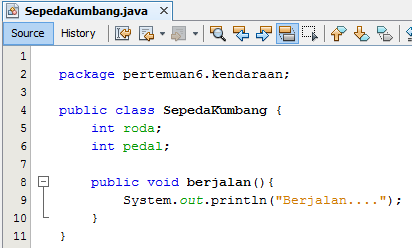 Contoh menggunakan class yang berada di package lain - Class PanggilSepedaKumbang.java
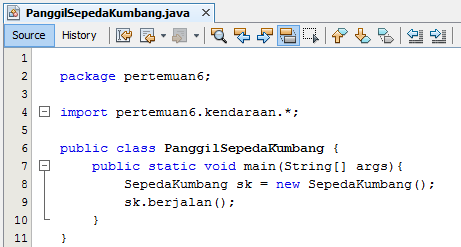 Untuk memanggil class yang berbeda package maka terlebih dahulu dilakukan import terhadap package tersebut. Seperti yang ditunjukan pada contoh di samping.
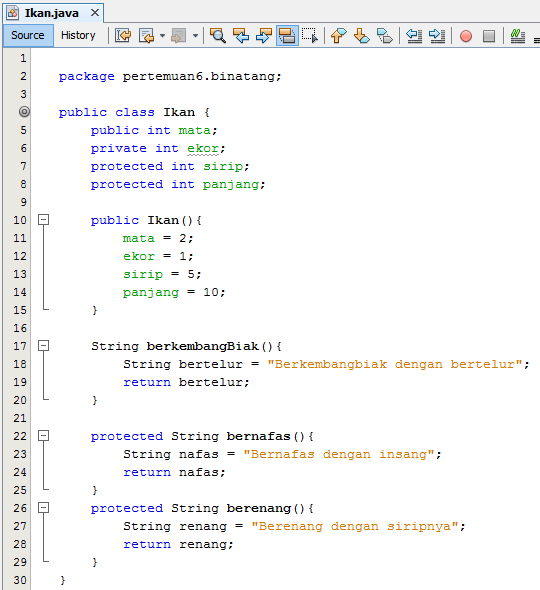 Contoh Class Ikan.java
Variabel dan method yang dideklarasikan protected akan dapat diakses oleh subclass/class turunannya atau class yang berada dalam package yang sama.
Hak akses protected tidak bisa diterapkan pada class, serta variable dan method yang berada pada interface.
Contoh PanggilIkanBedaPackage.java
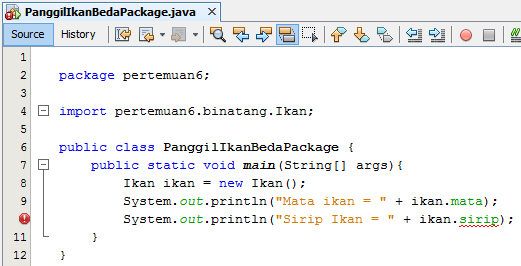 Class PanggilIkanBedaPackage.java akan memanggil class Ikan.java yang berada pada package lain (package pertemuan6.binatang). 
Pada baris ke-8 membuat objek dari class Ikan
Pada baris ke-9 mengambil variable mata yang terdapat pada Class Ikan. Variabel mata dapat di panggil karena memiliki modifier public
Pada baris ke-10, variable sirip tidak dapat dipanggil karena memiliki hak akses protected.
Contoh PanggilIkanSamaPackage.java
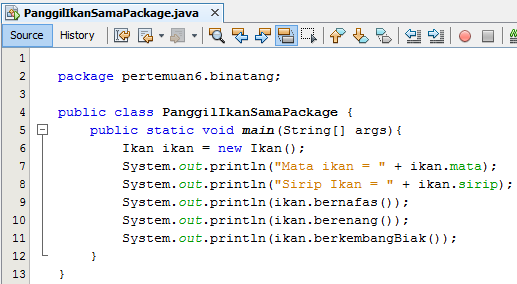 Pada class IkanSamaPackage.java semua variable yang ada di class Ikan karena berada pada package yang sama. Kecuali variable atau method di class Ikan yang memiliki hak akses private
Seperti pada kode program di samping, variable mata dan sirip dapat di akses
Method bernafas(), berenang() dan berkembangBiak() dapat diakses juga
Contoh Program IkanTurunan.java
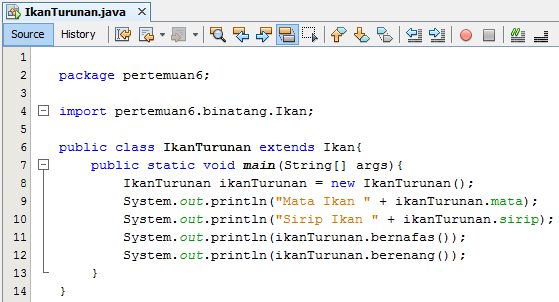 Contoh program di samping menunjukan variable dan method dari class Ikan dapat di akses dari turunannya.
Pada class IkanTurunan.java semua variable dan method  yang memiliki hak akses protected dari class Ikan bisa di akses.
End
Of
Slide